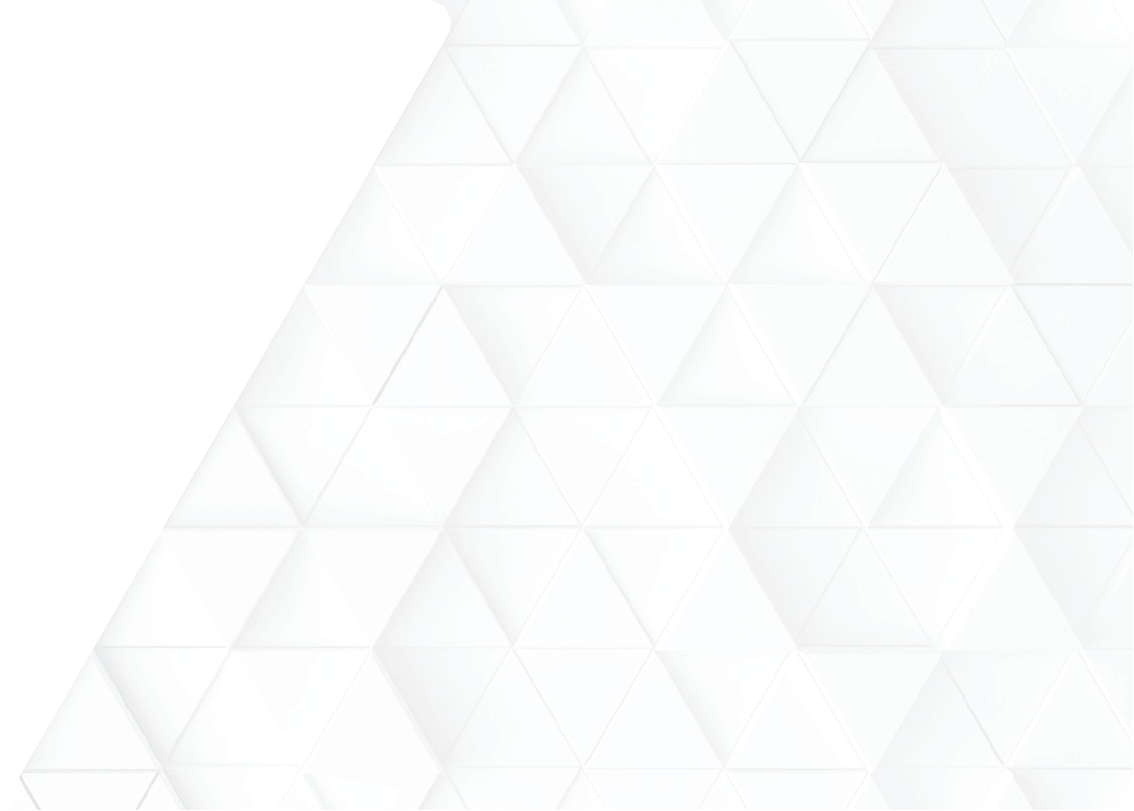 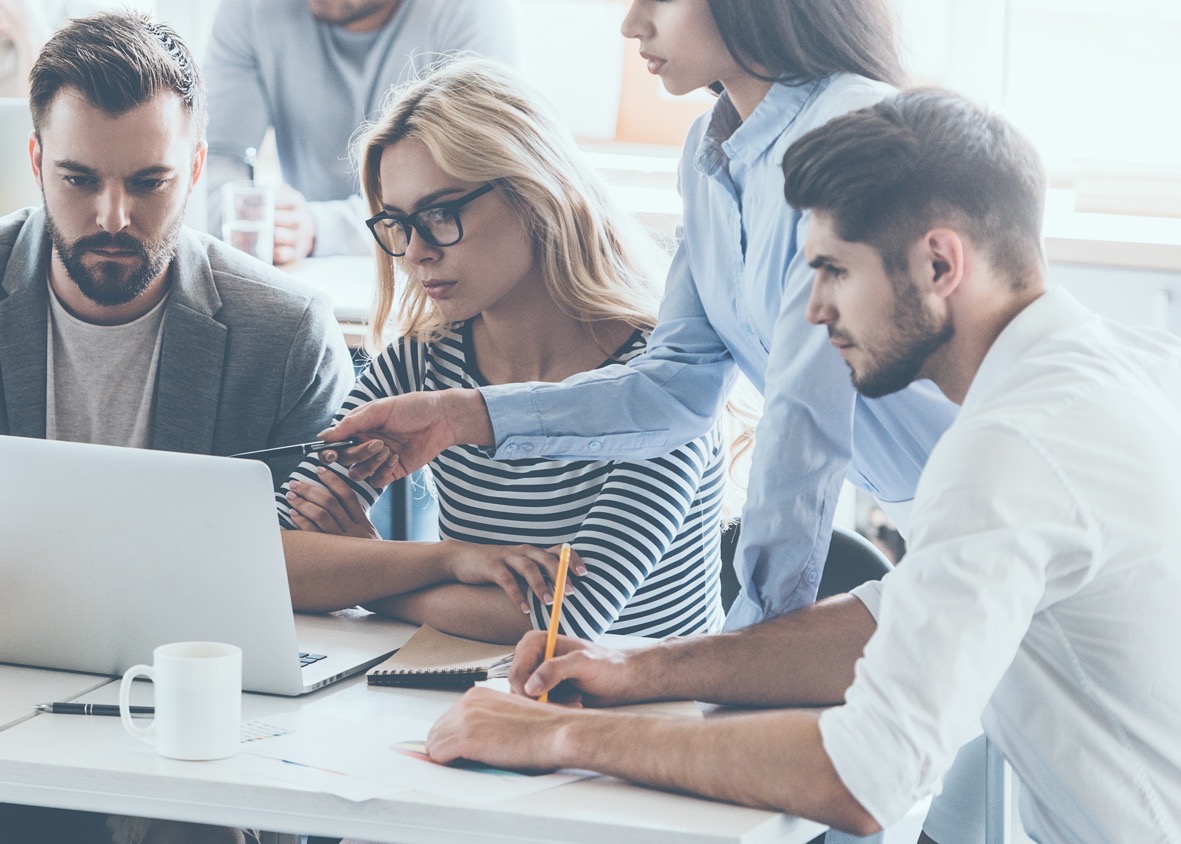 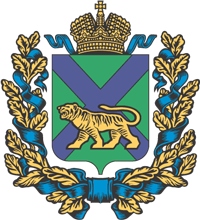 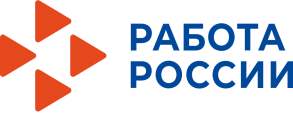 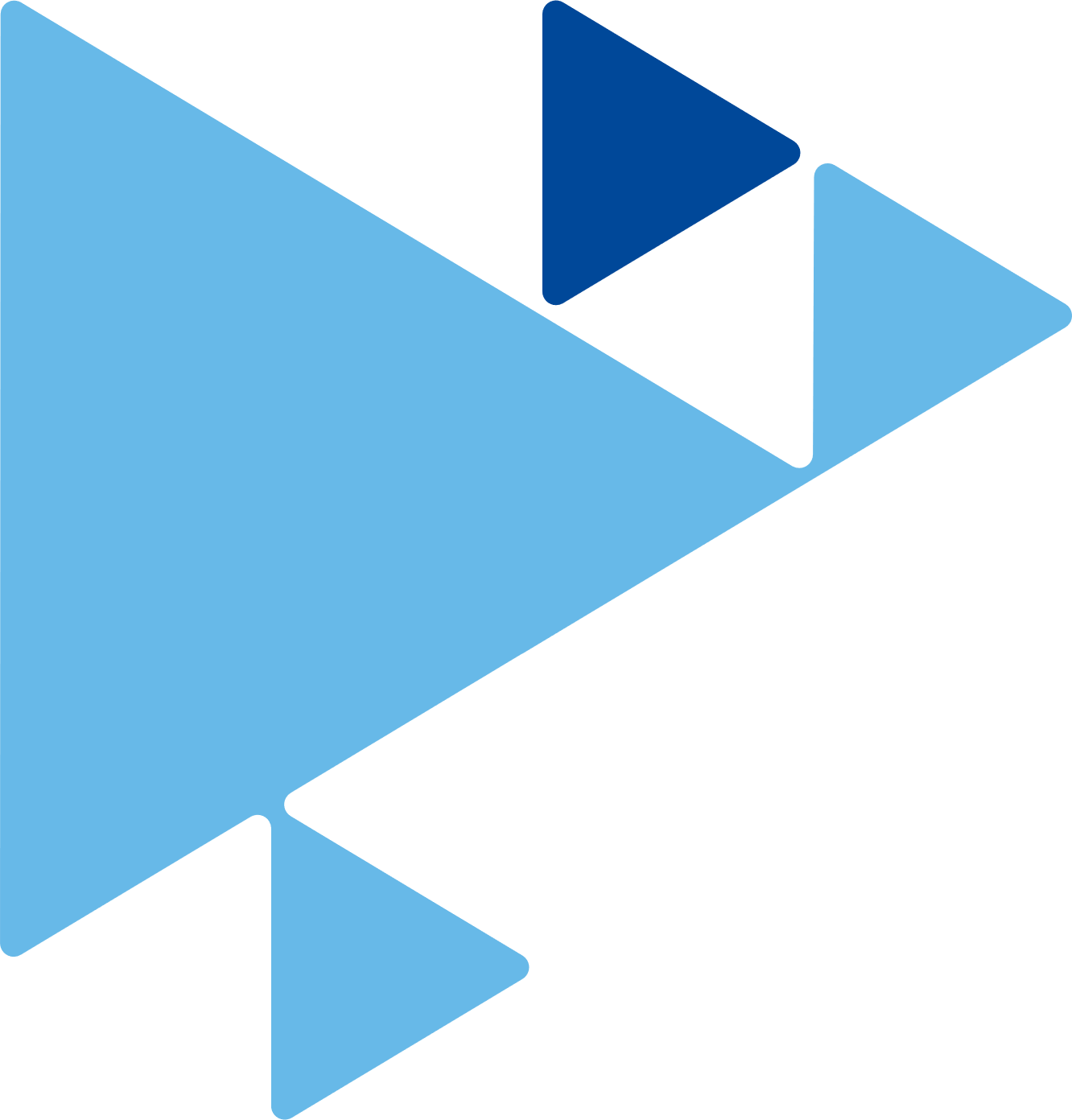 Приморский центр занятости населения
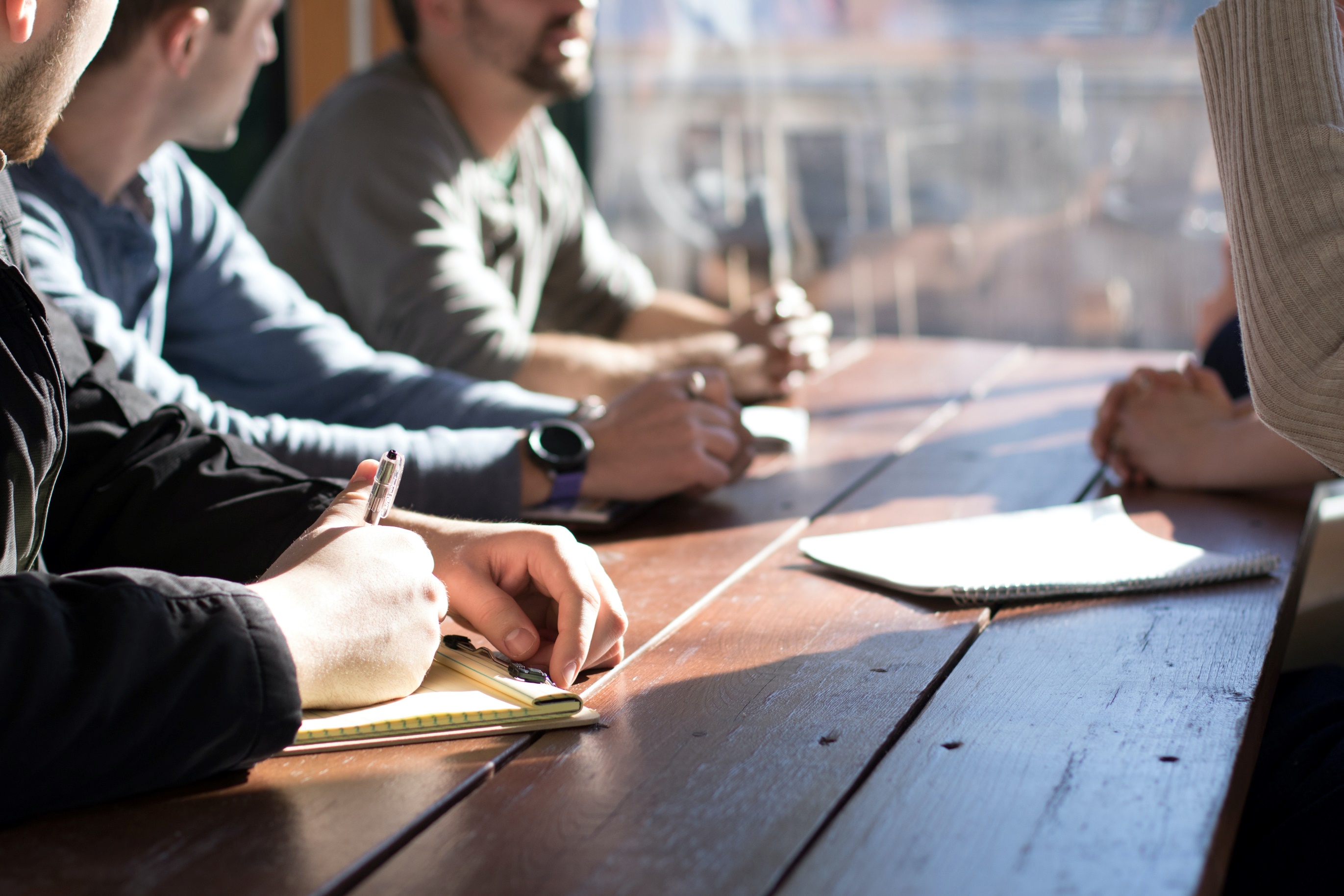 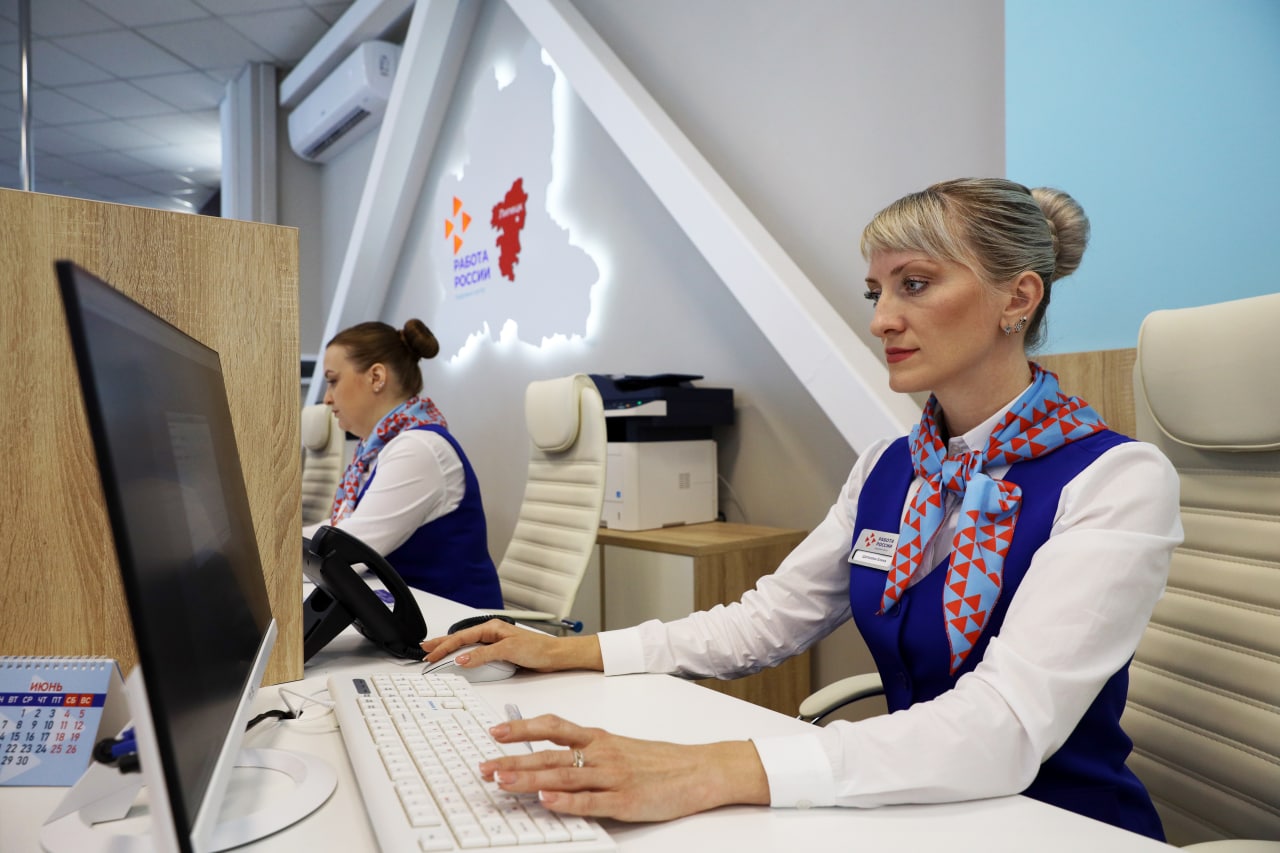 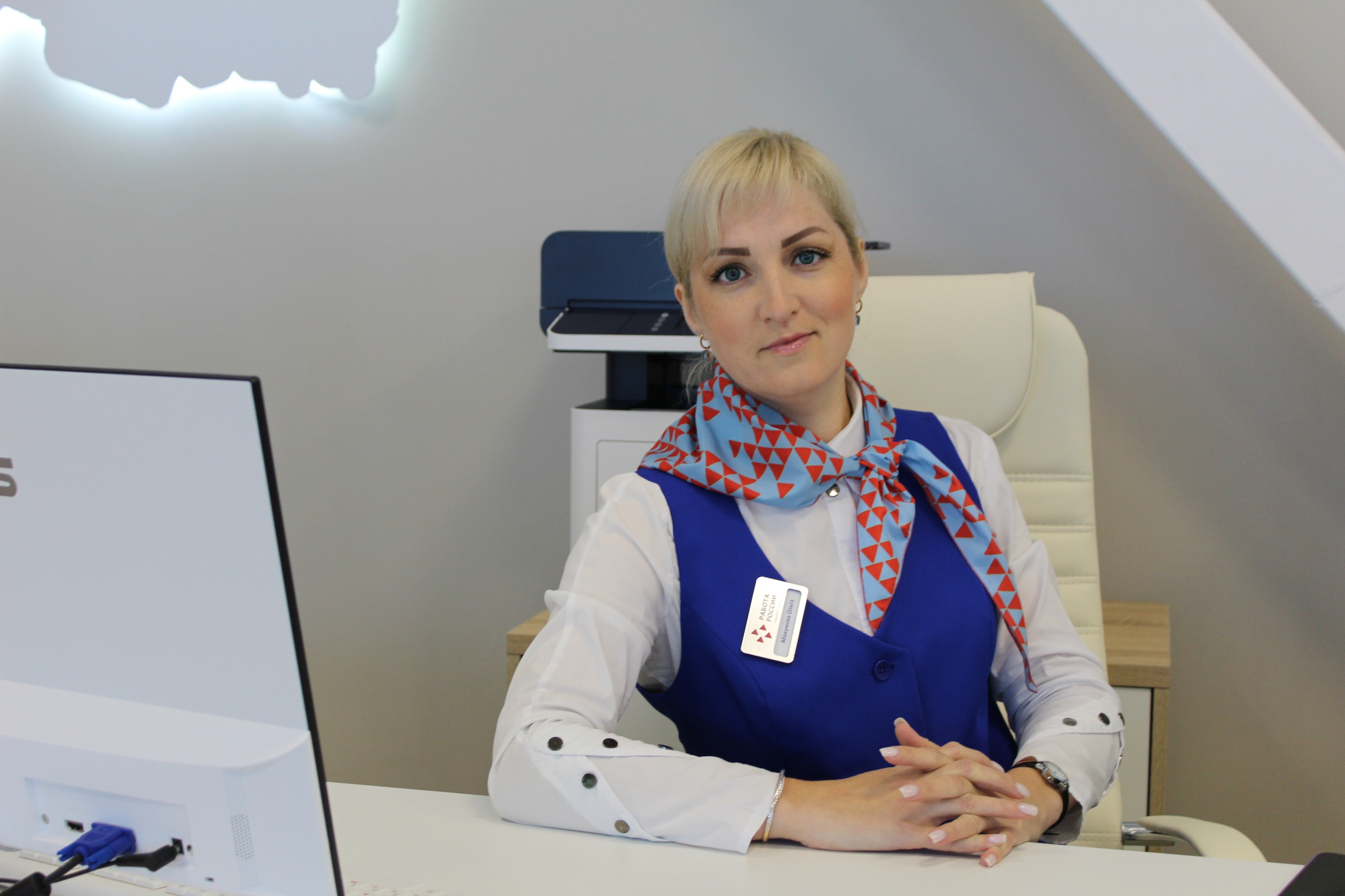 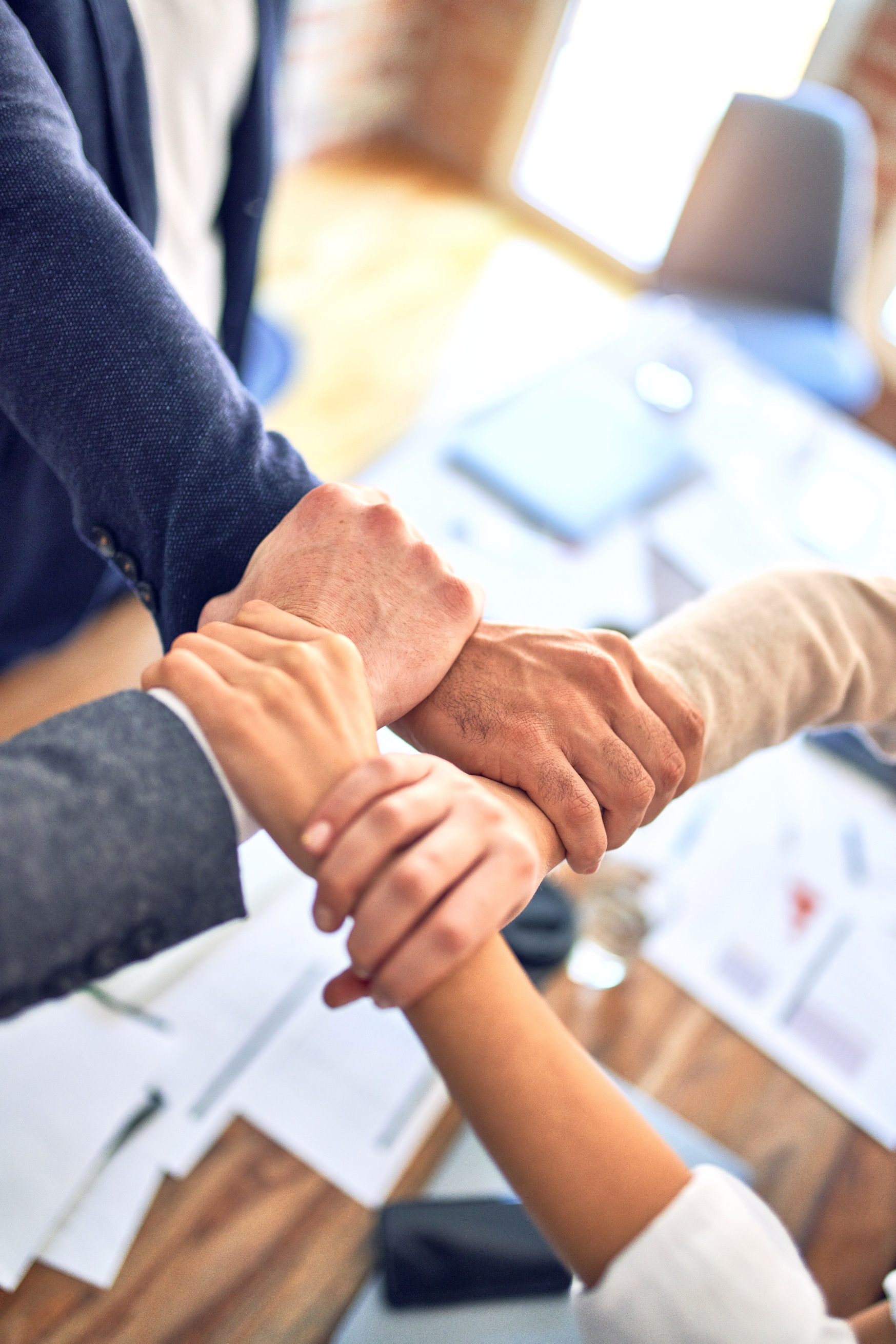 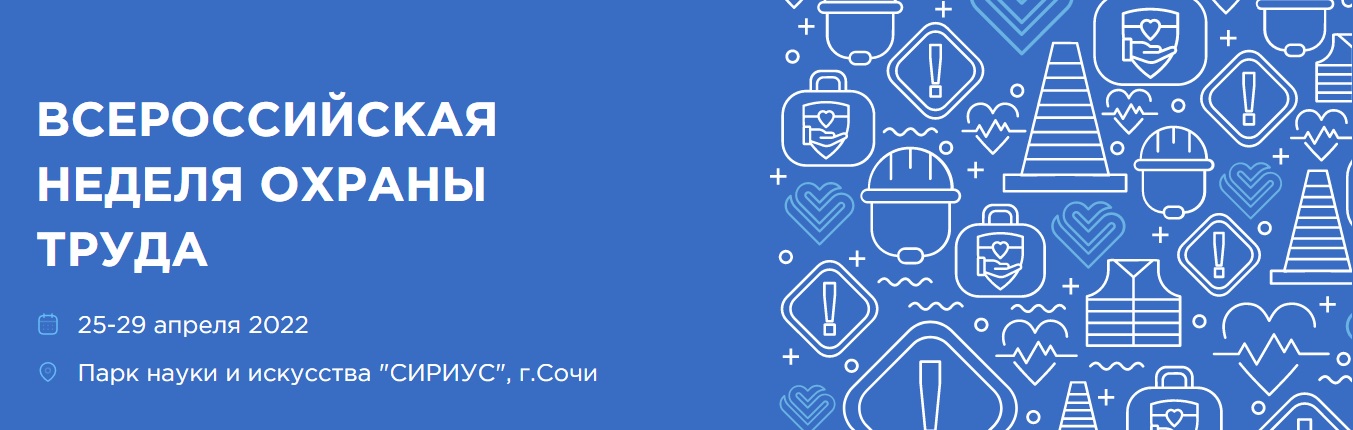 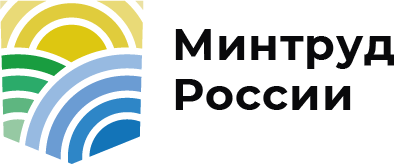 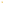 Создание условий для быстрого трудоустройства
Предоставление услуг 
в сфере занятости населения
2023 год
Молодые специалисты - это будущее России
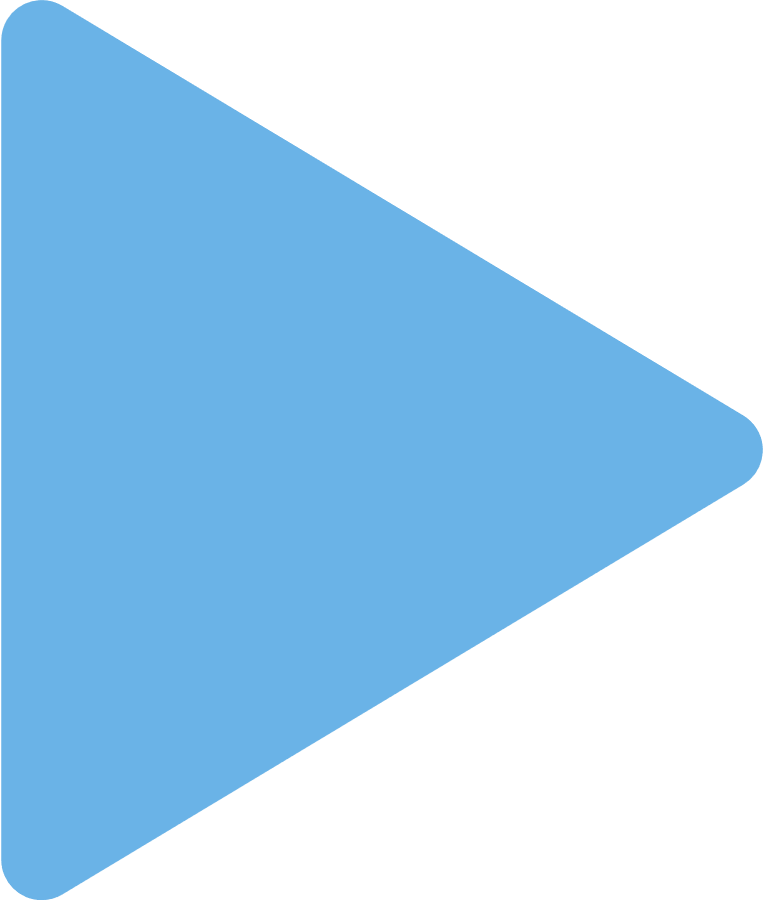 Именно они должны быть востребованы на рынке труда. 
От стартовых условий их деятельности зависит последующее развитие нашего государства.
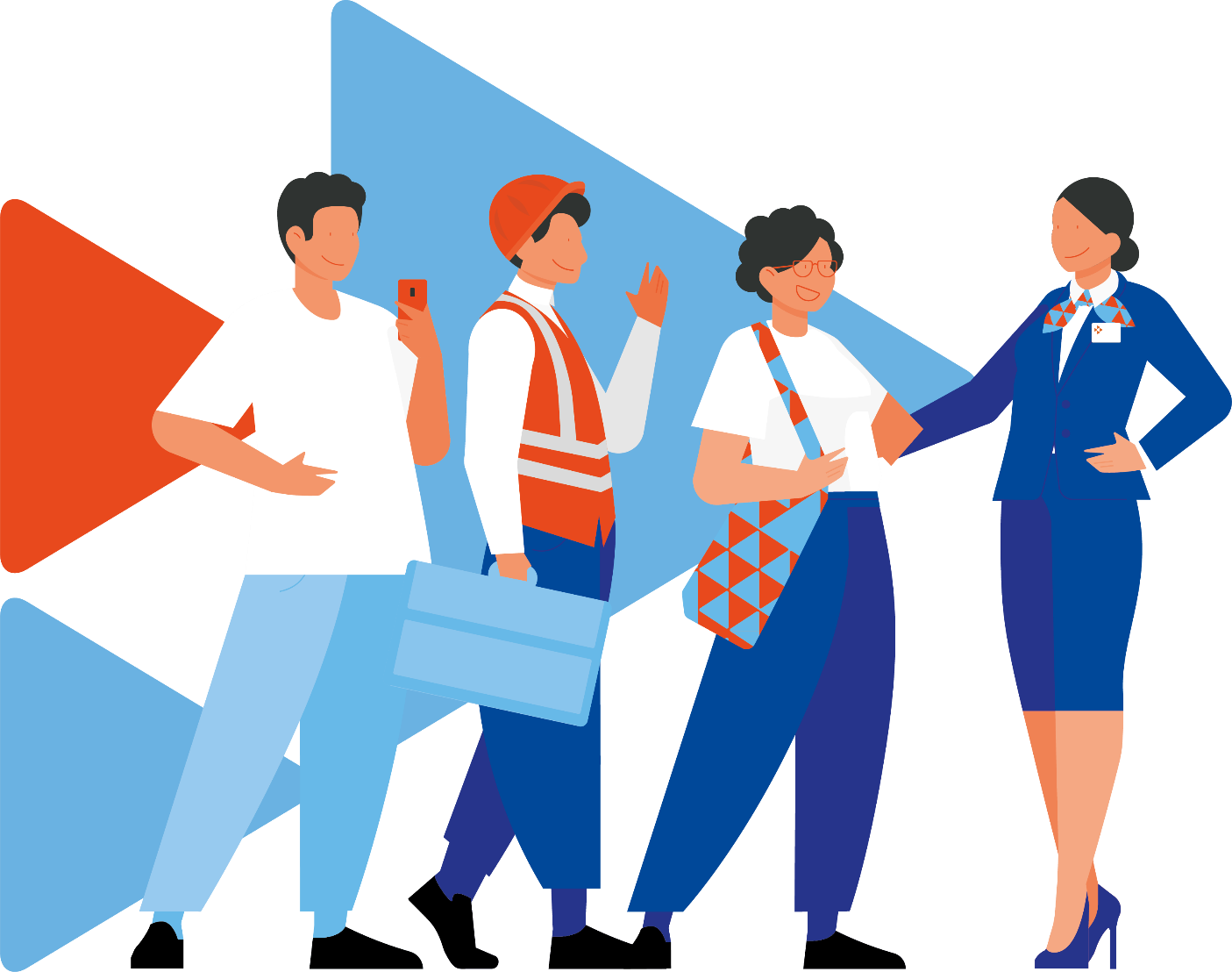 Одно из направлений деятельности службы занятости – трудоустройство молодежи, привлечение квалифицированных молодых специалистов для восполнения кадров и развитие кадрового потенциала предприятий нашего города.
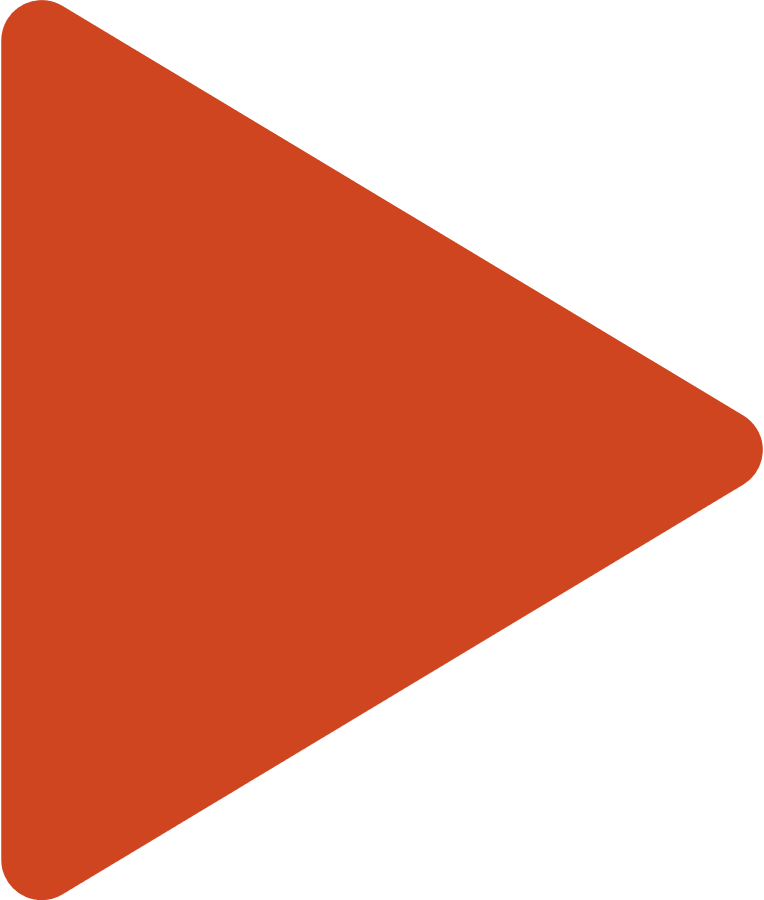 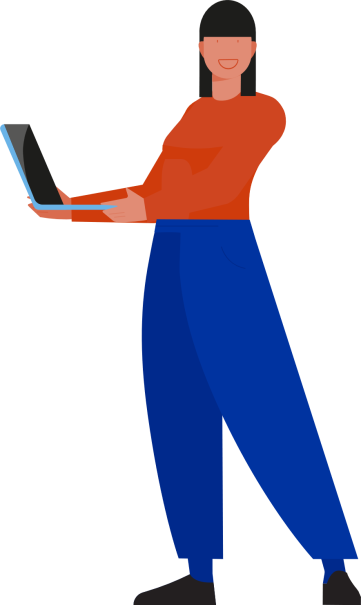 Участники молодежного рынка труда
Молодые люди в возрасте до 34 лет, не имеющие работы, или желающие ее сменить

 Выпускники и студенты образовательных организаций

 Выпускники общеобразовательных школ

 Несовершеннолетние граждане в возрасте от 14 до 18 лет
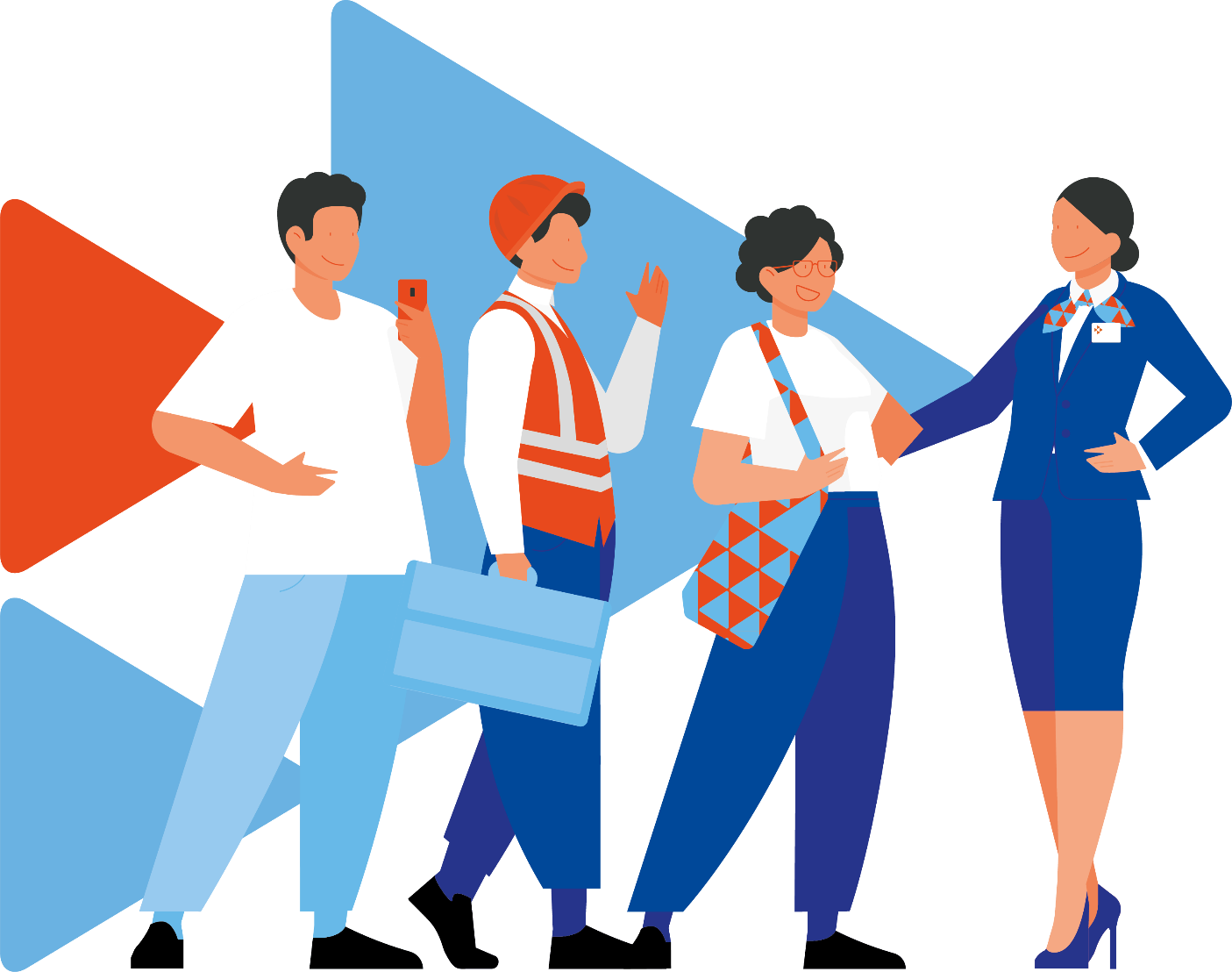 Услуги в сфере занятости населения
ПРОФЕССИОНАЛЬНАЯ ОРИЕНТАЦИЯ
В рамках предоставления услуги обсуждаются вопросы
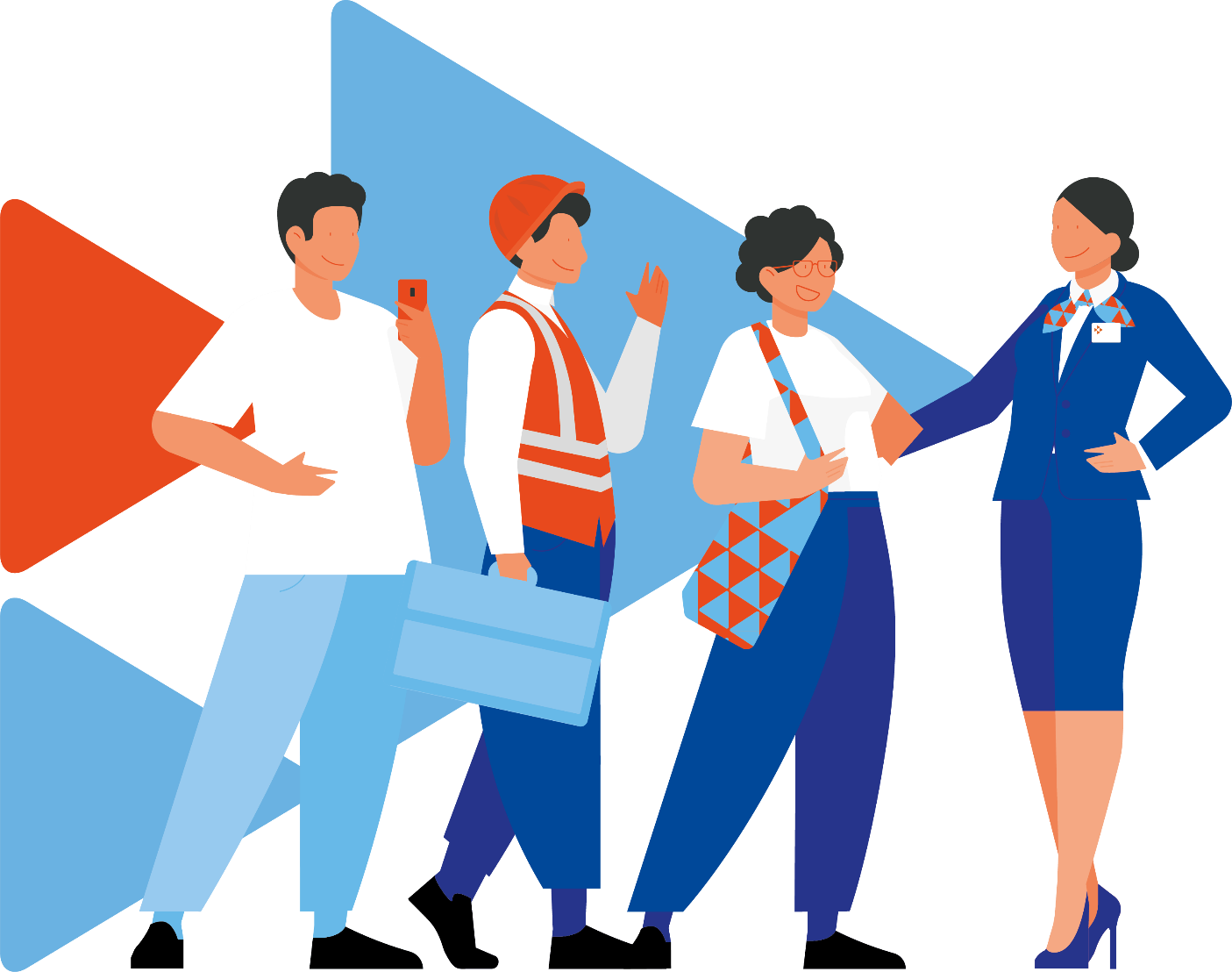 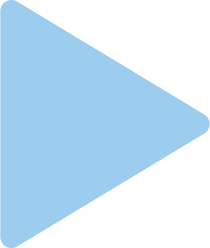 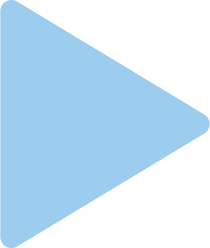 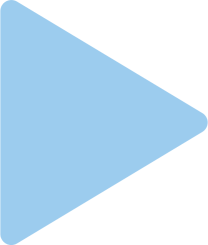 востребованности на рынке труда тех или иных профессий, специальностей и направлений подготовки и пр.
выбора направления деятельности, учебы
мотивационной готовности к выбору вида профессиональной деятельности, профессионального обучения
Получить услугу могут все желающие не зависимо            от наличия гражданства РФ, статуса безработного!
СОЦИАЛЬНАЯ АДАПТАЦИЯ БЕЗРАБОТНЫХ ГРАЖДАН НА РЫНКЕ ТРУДА
В рамках предоставления услуги вы получите информацию
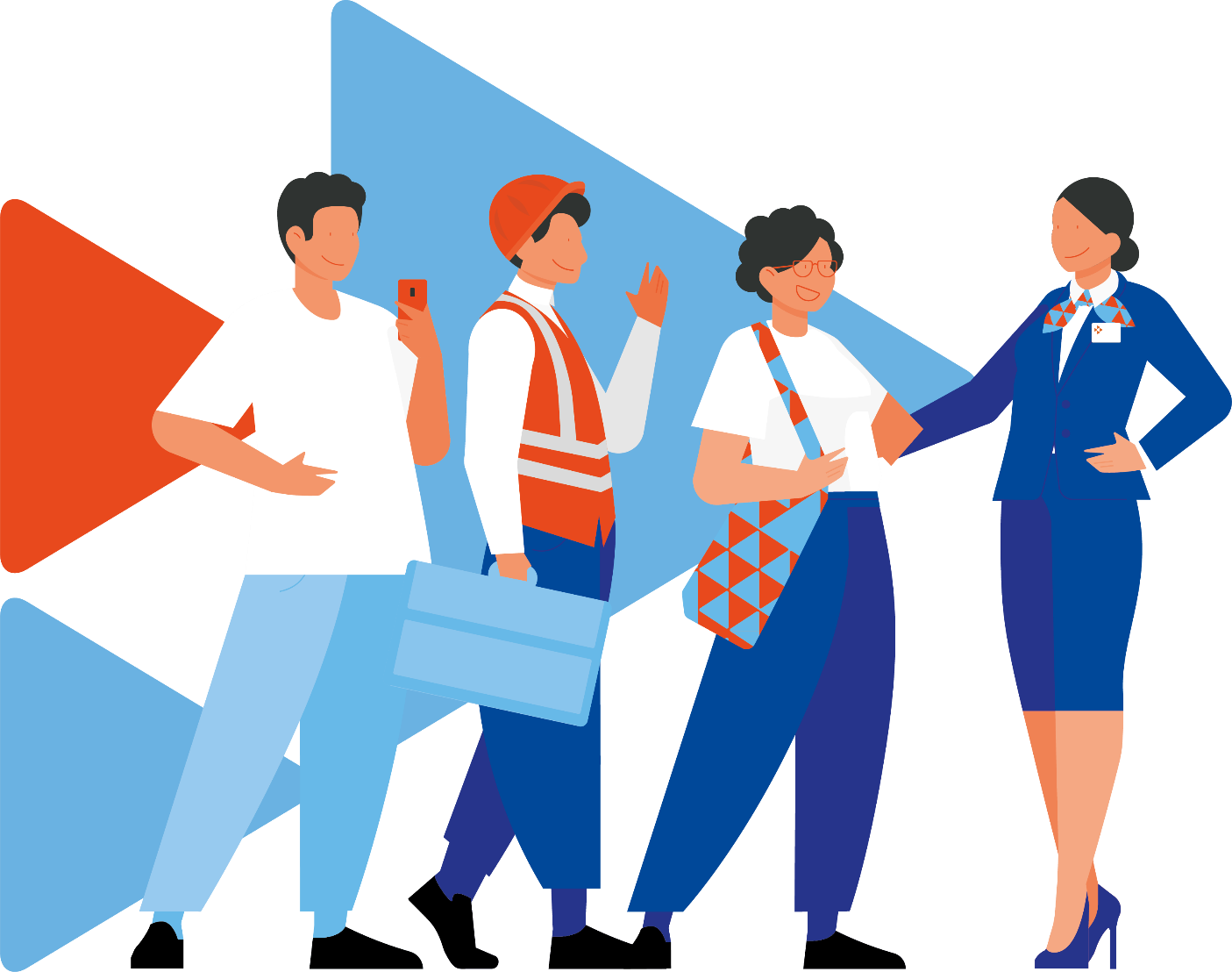 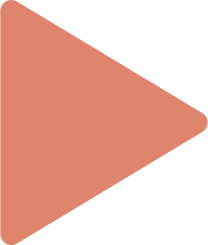 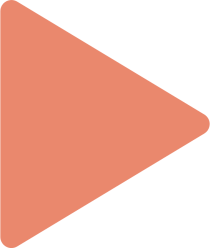 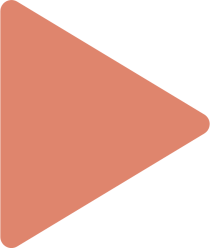 об особенностях проведения переговоров с работодателем по вопросам трудоустройства
по вопросам, связанным с адаптацией на рынке труда.
о методах и способах поиска работы, технологии поиска работы, технологии составления резюме
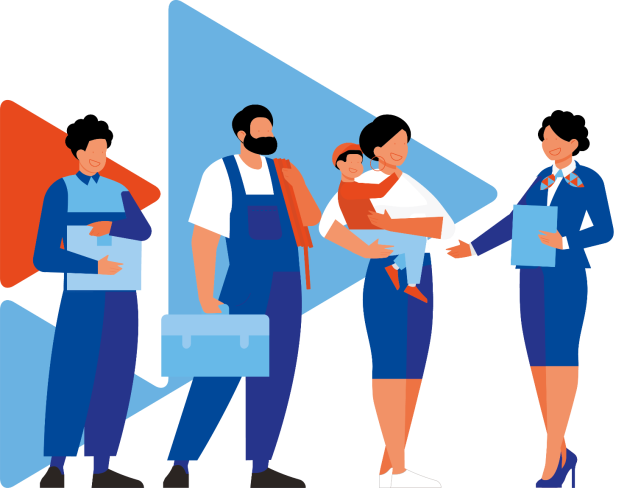 Получить услугу можно в том случае, если вы состоите на учете в качестве безработного, испытываете трудности в поиске подходящей работы,  находитесь под угрозой увольнения или вынуждено покинули территорию Украины, ЛНР или ДНР
ПСИХОЛОГИЧЕСКАЯ ПОДДЕРЖКА БЕЗРАБОТНЫХ ГРАЖДАН
,
В процессе оказания услуги обсуждаются вопросы
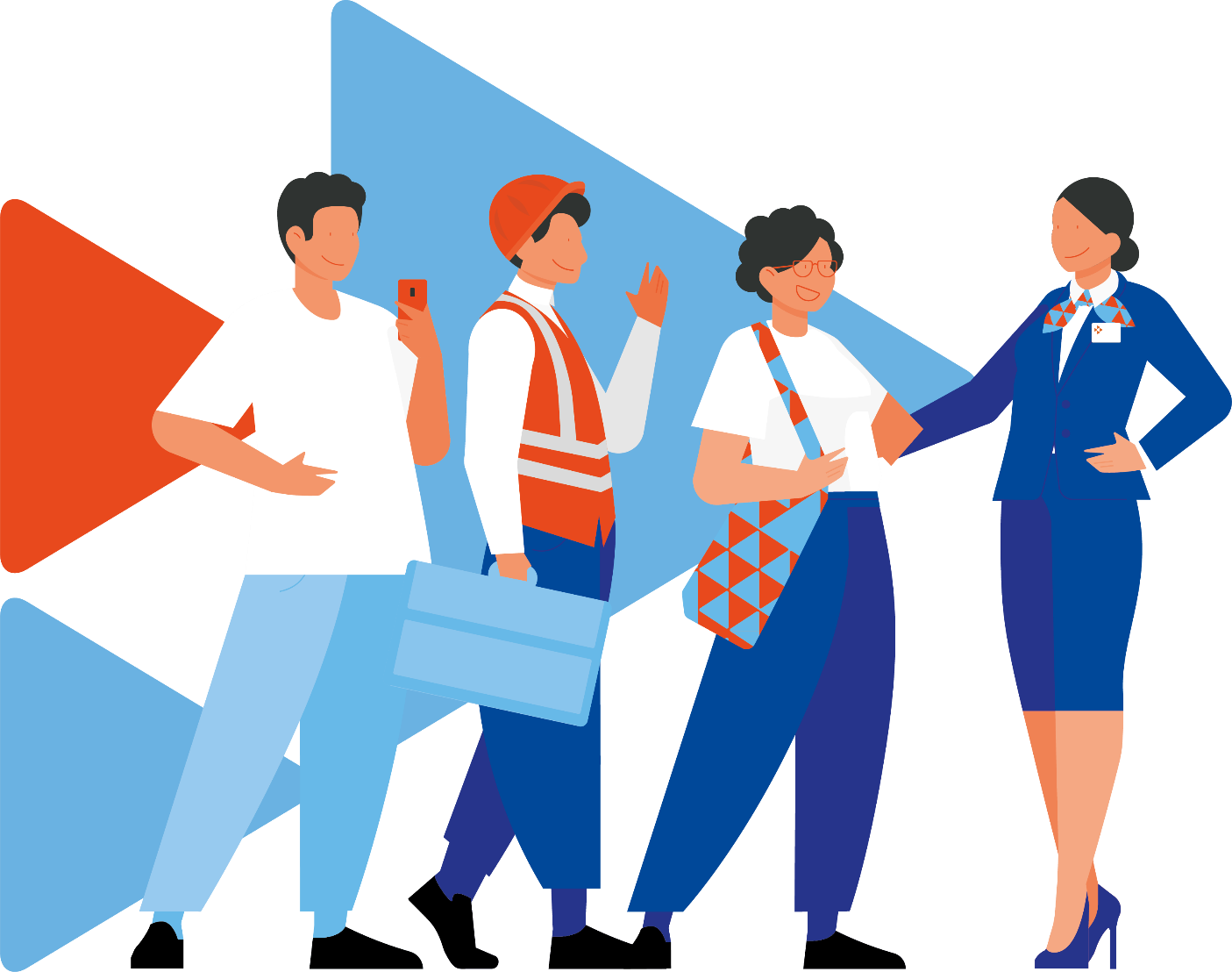 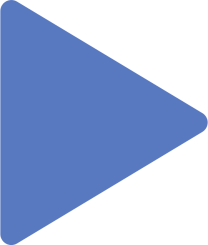 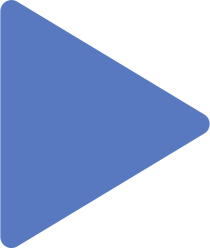 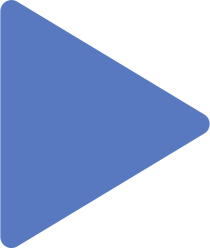 по повышению адаптации к существующим условиям, по реализации профессиональной карьеры путем оптимизации психологического состояния.
по снижению актуальности психологических проблем, препятствующих профессиональной и социальной самореализации,
по активизации позиции по поиску работы и трудоустройству
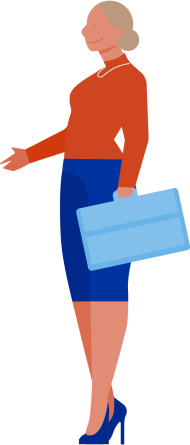 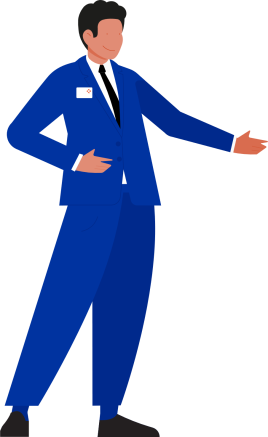 Получить услугу можно в том случае, если вы
состоите на учете в качестве безработного, испытываете трудности в поиске подходящей работы,  находитесь под угрозой увольнения или вынуждено покинули территорию Украины, ЛНР или ДНР
Содействие началу осуществления предпринимательской деятельности безработных граждан
Единовременная финансовая помощь при регистрации 
Юридического лица

Индивидуального предпринимателя

Крестьянского (фермерского) хозяйства
Размер финансовой помощи
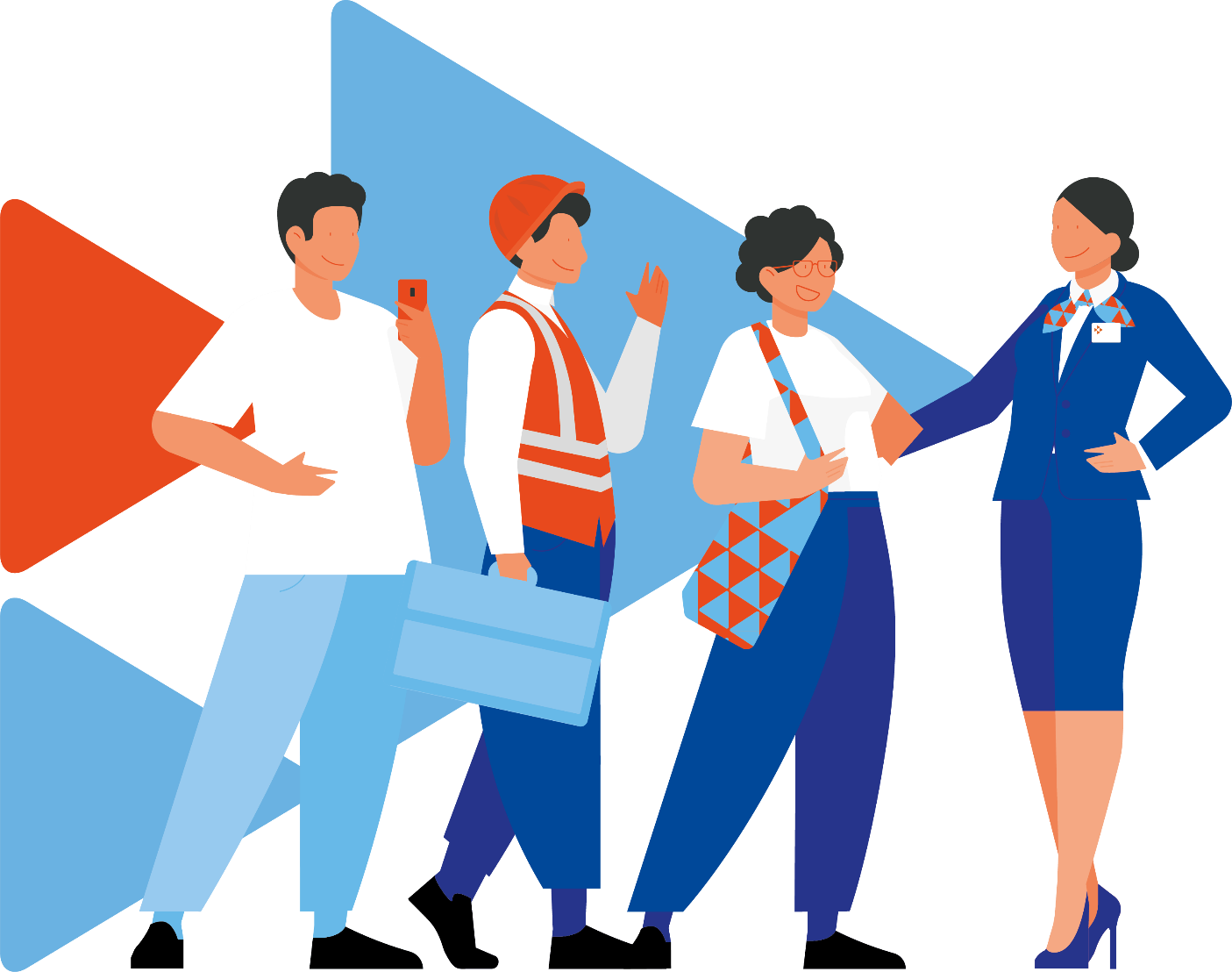 96 000 руб.
+
Создание рабочего места 96 000 руб. (до трех рабочих мест)
При постановке на учет в качестве налогоплательщика налога на профессиональный доход «САМОЗАНЯТОГО»  размер финансовой помощи 50 000 руб.
Организация временного трудоустройства безработных граждан в возрасте от 18 до 25 лет, имеющих среднее профессиональное образование или высшее образование и ищущих работу в течение года с даты выдачи им документа об образовании и о квалификации
Сотрудники службы занятости будут рады помочь Вам:


Найти временную оплачиваемую работу по специальности, 
с дальнейшим трудоустройством на постоянное место работы



приобрести опыт работы по выбранной специальности



в период временного трудоустройства получать 
материальную поддержку
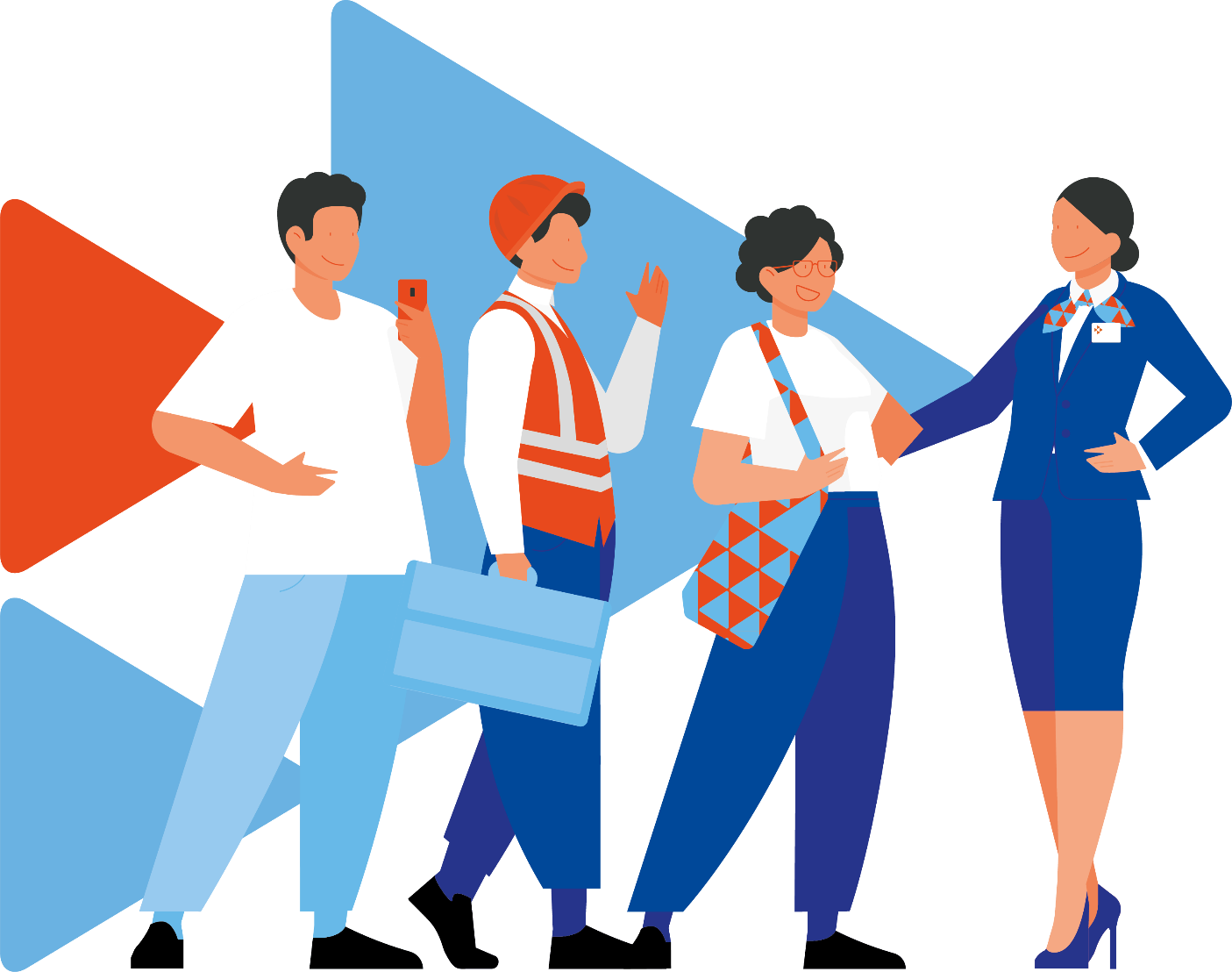 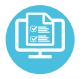 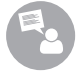 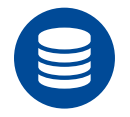 Срочный трудовой договор на 1 месяц
Материальная поддержка к заработной плате ежемесячно
Портал «Работа России»
Общероссийская Федеральная база вакансий и резюме
Портал «Работа в России» является федеральной государственной информационной системой Федеральной службы по труду и занятости.

Портал создан для того, чтобы помочь гражданам найти работу, а работодателям - работников. Портал работает так же, как и большинство коммерческих сайтов по поиску и подбору работы.
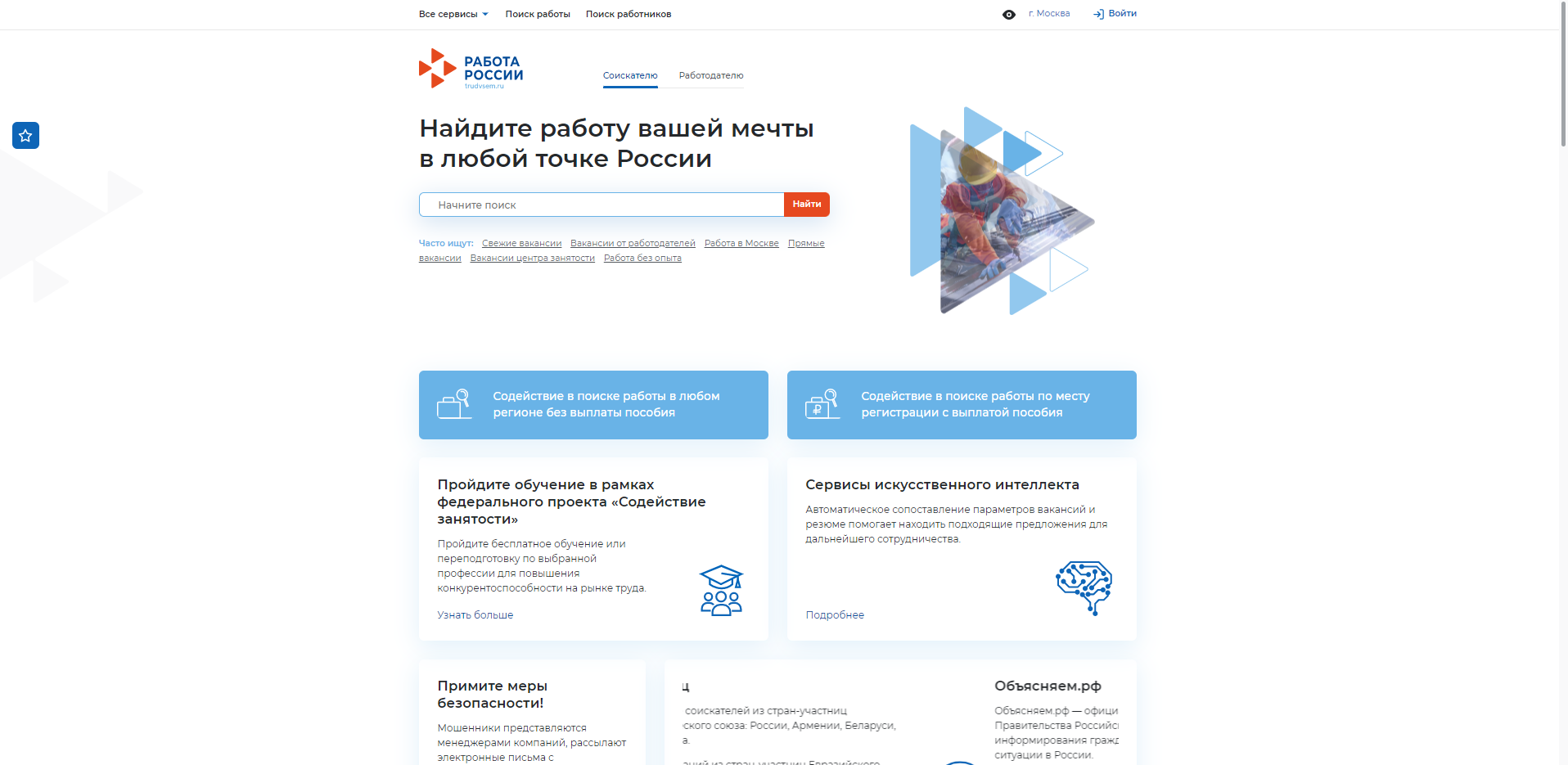 Искать работу
Вакансии от проверенных 
работодателей
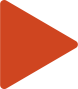 Разместить резюме
Составить качественное резюме, 
чтобы быстрее найти работу
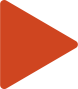 Написать работодателю
Дополнить отклик сопроводительным
 письмом
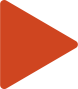 Получить содействие от центра 
занятости населения в поиске работы
Подать заявление на 
портале «Работа России»
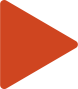 Построй карьеру 
вместе с
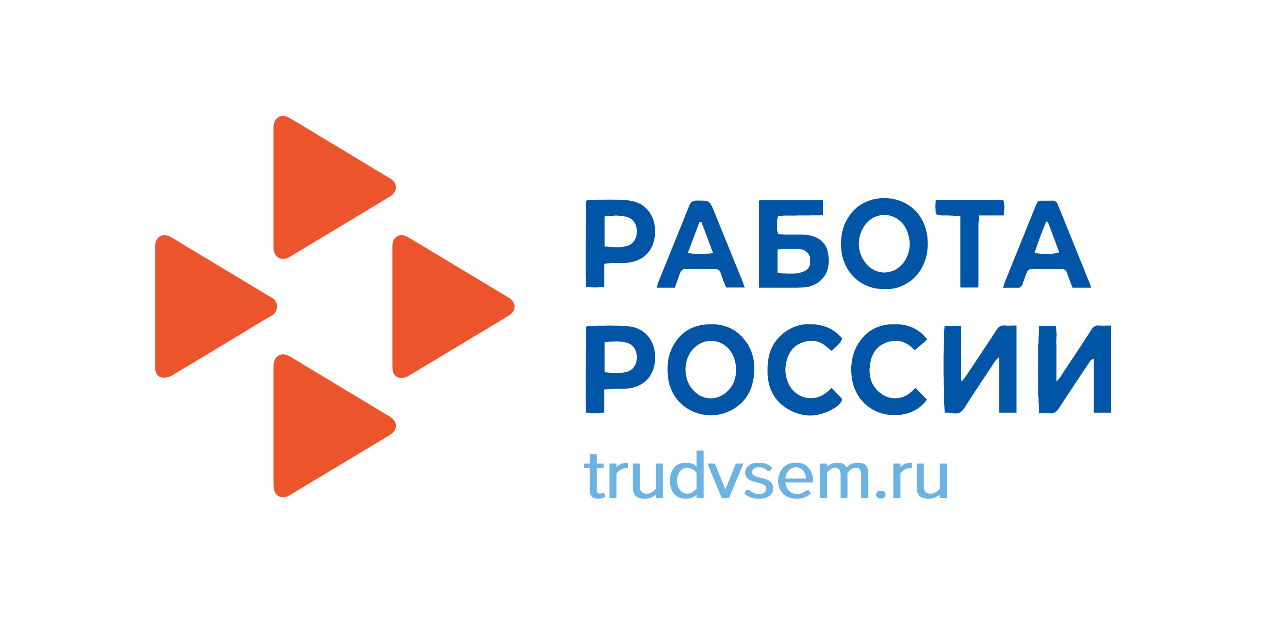 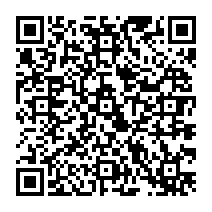